Succinct Data Structures
Representation of a combinatorial object:
Space requirement of representation “close to” information theoretic lower bound
and
Time for operations required of the data type comparable to that of representation without such space constraints (ideally O(1))
The term is due to Jacobson (FOCS ‘89)
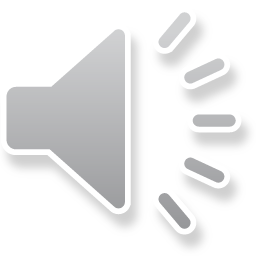 Succinct Data Structure for a Binary Tree
What you learned about Heaps
Only 1 heap (shape) on n nodes
Balanced tree, bottom level pushed left
number nodes left to right, row by row;
lchild(i)=2i; rchild(i)=2i+1
1
2
3
5
7
4
6
8
9
10
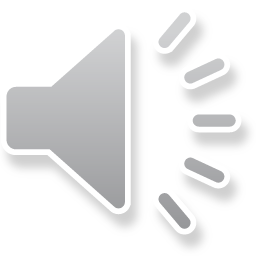 What you learned about Heaps
What you learned about Heaps
Only 1 heap (shape) on n nodes
Balanced tree, bottom level pushed left
number nodes left to right, row by row;
lchild(i)=2i; rchild(i)=2i+1

Data: Parent value > child
This gives an implicit data structure for priority queue
18
1
12
16
2
3
4
6
10
15
5
7
4
6
1
5
9
8
9
10
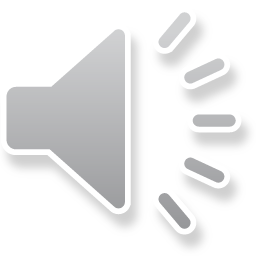 Generalizing: Heap-like Notation for any Binary Tree
Add external nodes
Enumerate level by level
Store vector 11110111001000000 
length 2n+1

(Here we don’t know size of subtrees;
but can be overcome this. 
Could use isomorphism to flip between notations)
1
1
1
1
0
1
1
1
0
0
0
0
1
0
0
0
0
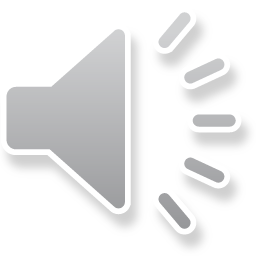 How do we Navigate?
Jacobson’s key idea: Operations on a bit vector
rank(x) = # 1’s up to & including x
select(x) = position of xth 1

So in the binary tree

leftchild(x) = 2 rank(x)
rightchild(x) = 2 rank(x) + 1
parent(x) = select(x/2)
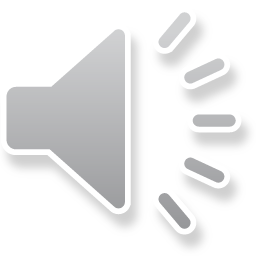 Heap-like Notation for any Binary Tree
Add external nodes
Enumerate level by level
Store vector 11110111001000000 
length 2n+1

(Here we don’t know size of subtrees;
but can be overcome this. 
Could use isomorphism to flip between notations)
1
Rank 5
1
1
Node 11
1
0
1
1
1
1
0
0
0
0
1
0
0
0
0
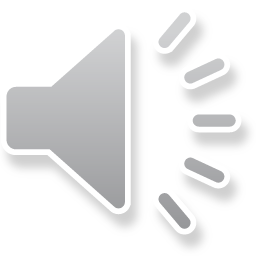 Rank & Select
Rank: Auxiliary storage ~ 2nlglg n / lg n bits
#1’s up to each 2(lg n)2 rd bit:
#1’s within these also each lg nth bit: 
Table lookup after that
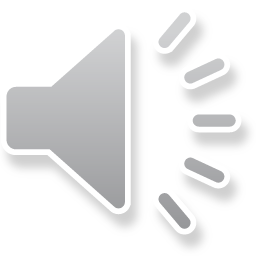 Rank & Select
Rank: Auxiliary storage ~ 2nlglg n / lg n bits
#1’s up to each 2(lg n)2 rd bit: n/lg n bits
#1’s within these also each lg nth bit:
Table lookup after that
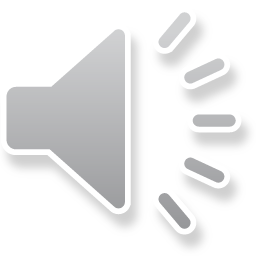 Rank & Select
Rank: Auxiliary storage ~ 2nlglg n / lg n bits
#1’s up to each 2(lg n)2 rd bit: n/lg n bits
#1’s within these also each lg nth bit: 2n lg lg n/ lg n
Table lookup after that
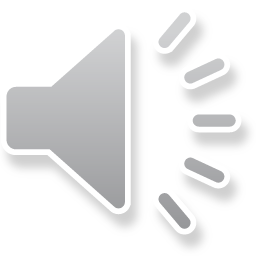 Rank & Select
Rank: Auxiliary storage ~ 2nlglg n / lg n bits
#1’s up to each 2(lg n)2 rd bit: n/lg n bits
#1’s within these also each lg nth bit: 2n lg lg n/ lg n
Table lookup after that: 2 lookups in table of size n lg lg n bits
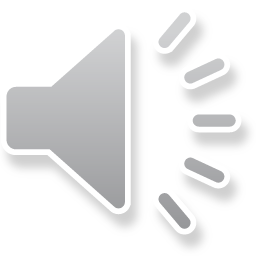 Rank Example
A bit vector (say 216 bits)
000110101………………………………………………………………………………………011
Give number of 1’s from beginning to each position, say 256 apart
|                        |                        | ………                                       |                    |
                     136                     278                                              3201        3412
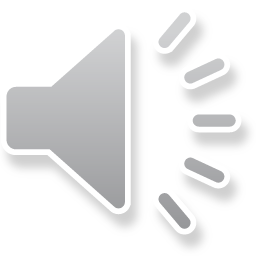 Rank Example
A bit vector (say 216 bits)
000110101………………………………………………………………………………………011
Give number of 1’s from beginning to each position, say 256 apart
|                        |                        | ………                                       |                    |
                     136                     278                                              3201        3412 
Expand, and give the number of bits from nearest “marker” to each 16th bit position
		|								|
	    136							       278
		|	|	|	|	…………	|	|	|	|
			12	14	24	…………	                     133        142
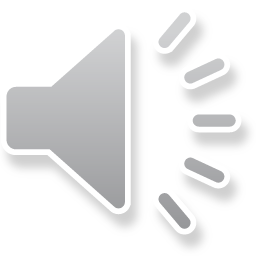 Rank Example
A bit vector (say 216 bits)
000110101………………………………………………………………………………………011
We now have the answer up to some position at most (lg n in general) 16 bits ahead of the required position
Make a table of n entries each of ½ lg n bits saying how many 1’s are in the bit pattern of the index.
e.g. (00..0) 0	(00..1) 1 …….  (11111110) 1 (11111111) 8
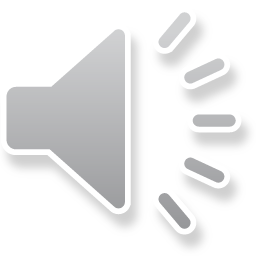 Rank & Select
Rank: Auxiliary storage ~ 2nlglg n / lg n bits
#1’s up to each 2(lg n)2 rd bit: n/lg n bits
#1’s within these also each lg nth bit: 2n lg lg n/ lg n
Table lookup after that: 2 lookups in table of size n lg lg n bits

Select: More complicated (especially to get this lower order term) but similar notions
Key issue: Rank & Select take O(1) time with lg n bit word (Munro et al)
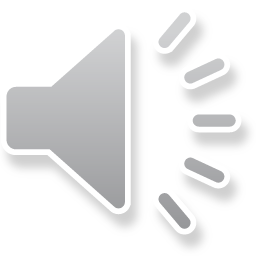 Lower Bound: for Rank & for Select
Theorem (Golynski): Given a bit vector of length n and an “index” (extra data) of size r bits, let t be the number of bits probed to perform rank (or select) then:	r=Ω(n (lg t)/t).
Proof idea: Argue to reconstructing the entire string with too few rank queries (similarly for select)

Corollary (Golynski): Under the lg n bit RAM model, an index of size (n lglg n/ lg n) is necessary and sufficient to perform the rank and the select operations.
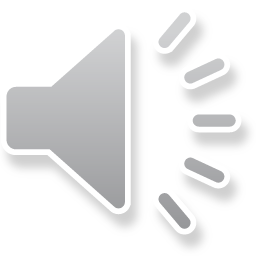 Implementations: Early and Later
The first implementation of a “succinct” tree based index:
David Clark (here)
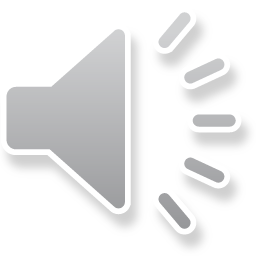 Implementations: Early and Later
The first implementation of a “succinct” tree based index:
David Clark (here)
A 3n + o(n) bit tree representation
The implementation predated the O(1) time Select
Different approach (entirely)
A ingredient included succinct representation of integers (?)
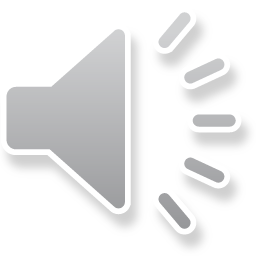 Succinct Representation of Integers
How many bits does it take to represent a (positive) integer … when you have no idea how large it is?
It has to be a prefix(free) code … i.e. you have to know when you are finished.
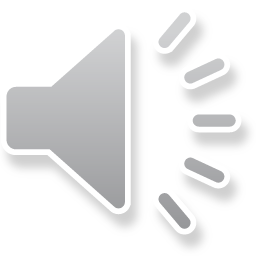 Succinct Representation of Integers
How many bits does it take to represent a (positive) integer … when you have no idea how large it is?
It has to be a prefix(free) code … i.e. you have to know when you are finished.
One approach:	0lg n standard representation
So for 1	1	for 2	010 	and for 	19	000010011
This takes about 2 lg n bits
Can we do better?
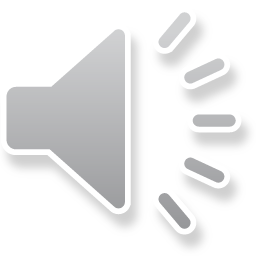 Representing “n” in fewer than 2 lg n bits
Represent lg n
So 2 lg lg n bits
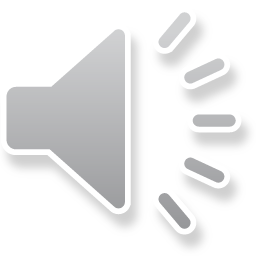 Representing “n” in fewer than 2 lg n bits
Represent lg n
So 2 lg lg n bits

Do it recursively:
lg n + lg lg n + lg lg lg n + …  (lg*n terms)
This can be proven to be optimal asymptotically
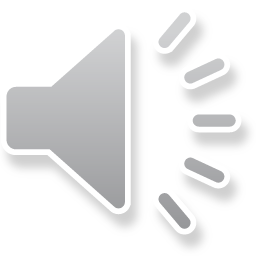 Representing “n” in fewer than 2 lg n bits
Represent lg n (Elias)
So 2 lg lg n bits

Do it recursively:
lg n + lg lg n + lg lg lg n + …  (lg*n terms)
This can be proven to be optimal asymptotically

But be careful with small numbers  … Clark’s technical problems came with thresholds
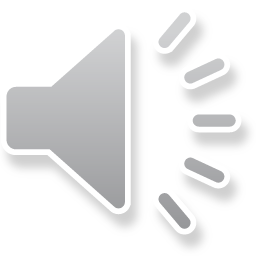 Later Implementations of Succinct Trees for Text Indexing
Mostly use methods similar to those we discussed
But also compression of the text and the broader notion of Compact Data Structures
Programs: http://pizzachili.dcc.uchile.cl/index.html
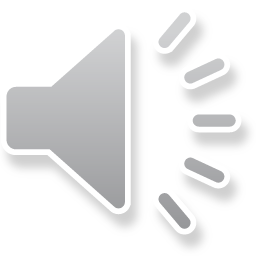 Later Implementations of Succinct Trees for Text Indexing
Mostly use methods similar to those we discussed
But also compression of the text and the broader notion of Compact Data Structures
Programs: http://pizzachili.dcc.uchile.cl/index.html
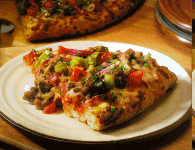 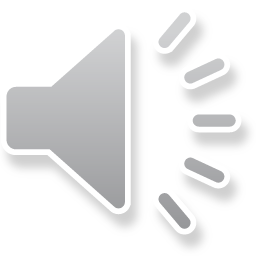